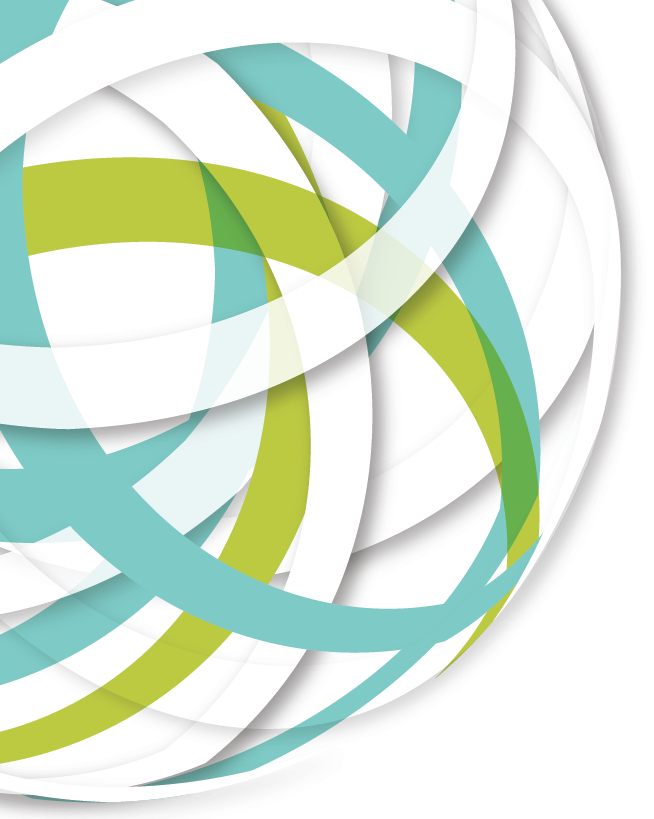 GFDRR Gender Action Plan
Margaret Arnold and Cristina Otano

17 Meeting of the GFDRR Consultative Group
April 27, 2016
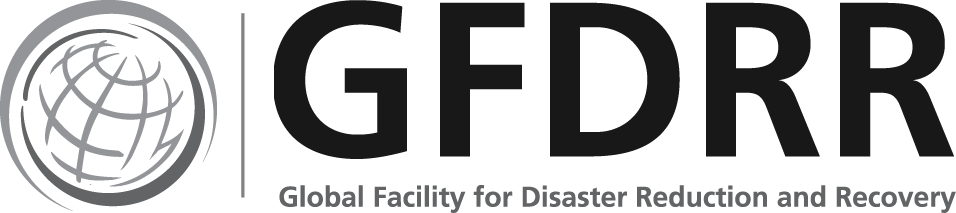 Why a Gender Action Plan?
Understanding the different needs and capacities of women and men is critical to effective DRM.
Women’s empowerment is an important approach to building broader community resilience.
GFDRR’s GAP accompanies the WBG’s new Gender Strategy and operationalizes it for GFDRR’s activities and the WBG’s DRM sector.
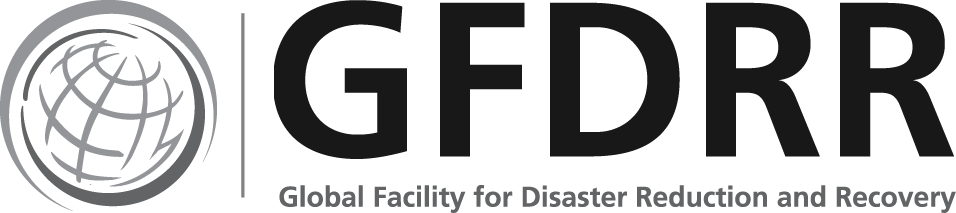 What it means for disaster and climate risk management?
Building on WDR 2012 – Gender Equality and Development Framework
ENDOWMENTS

Health, Education, Social Protection
ECONOMIC OPPORTUNITIES
Participation in economic activities and access to/control over productive assets
VOICE and AGENCY
Freedom from violence; ability to participate in decision-making and governance mechanisms.
Women typically face greater mortality, health risks, and domestic and sexual violence.
Women may have less access to social protection (safety nets, insurance, etc).
Informal sector not captured; women perform non-remunerated work, not compensated in post-disaster needs assessment.
Gender-based Violence (GBV) increases in many post-disaster contexts.
Education is an indicator of adaptive capacity; the DRM profession is male-dominated in most countries, which can result in a lack of access for women to risk information, early warning
Women often have less access to credit and savings to absorb shocks.
Evidence that women contribute to greater resilience when empowered and put in decision-making positions.
The burden of care increases; women expected to do unremunerated work in recovery
Women lack access to relief and recovery resources; property and inheritance rights do not protect women’s assets.
Women are not an homogeneous group but stratified by race, ethnicity, disability, sexual identity, socio-economic status, geographical location and migration status.
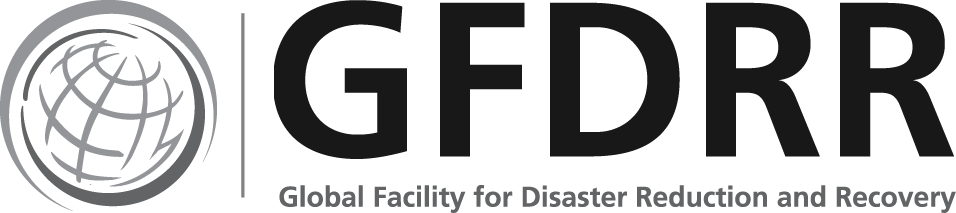 Where are we?
Progress and gaps:
GFDRR has increasingly strengthened is policy statements on gender and DRM.   It has also supported some key pilots and analytical work (ad-hoc)
Review of World Bank DRM activities show an improvement over the past few years in terms of considering gender. 74% of WBG lending projects with DRM components approved between FY2012-14 are “gender informed”. Of these, 48% include specific “gender actions”.
“Gender screened”: Since FY15, GFDRR implementing teams have been requested to indicate in project proposals whether the project supports gender equality aspects.
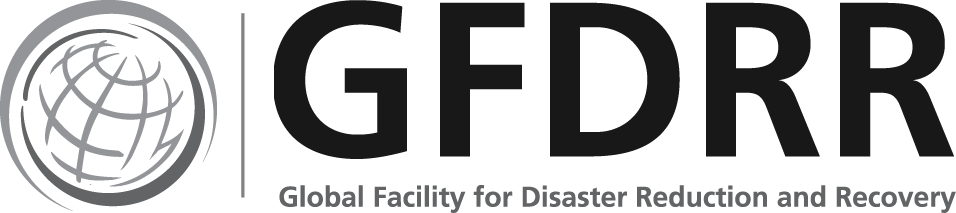 Where do we want to be in 5 years?
The Gender Action Plan aims to ensure:
The GFDRR portfolio is 100% gender informed.
50% of the GFDRR active portfolio incorporate specific actions to address gender aspects.
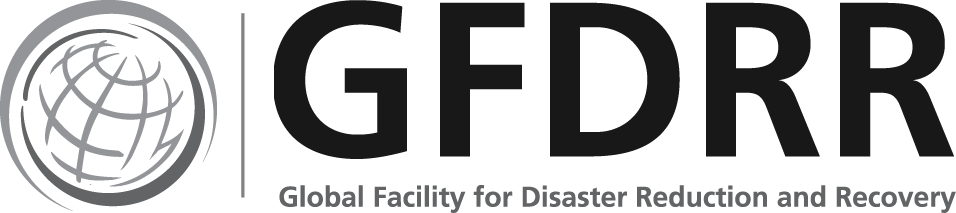 How we will get there?
Proposed activities
Undertake training and other professional development activities to increase the capacity of GFDRR staff, partners and governments to incorporate gender into their activities. 
Support the generation and dissemination of best practices, evidence and results of effective gender integration.
Establish a Rapid Response Window to make resources available to task teams for just-in-time, specialized capacity building or advice to help them address specific gender-related DRM issues.
Increase the number of GFDRR investments specifically focused on women’s empowerment.
Knowledge
Learning    and     Innovation
Identify and put in place an easily accessed pool of expertise in gender and DRM/CCA to provide technical advice to GFDRR staff, partners and client governments.
Introduce tools and mechanisms to strengthen the process for developing and screening proposed investments to gender integration and women’s empowerment.
Identify specific needs and initiatives to support client governments to more effectively generate gender-disaggregated data and analysis for PDNAs.
ProgrammingAnalytics, Advisory Services
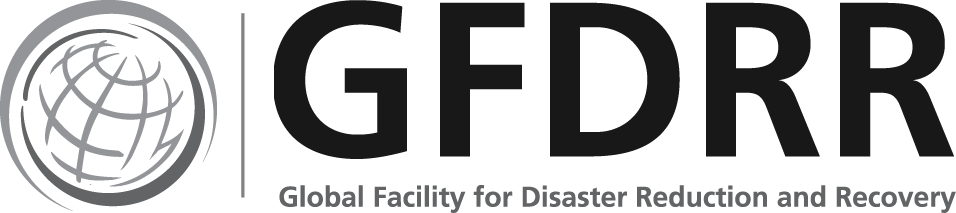 Expected Results
Increased capacity of trained personnel to identify, analyze and incorporate gender elements into GFDRR’s investment portfolio.
Mechanisms and practices in place to improve the quality of gender analysis.
Physical targets related to actual improvements in integration of gender in activity design and implementation.
Increased investments focused on women’s empowerment related to disaster and climate risk management.
M&E mechanisms and indicators in place that accurately capture the results of interventions in programs/projects.
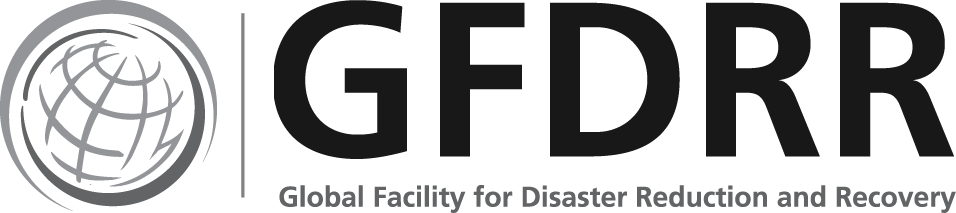 Next Steps
No waiting around – JUST DO IT!
Consultations to gather inputs, identify indicators and benchmarks, concretize activities, etc.: 
ICR Technical Advisors, CG members
World Bank Gender CCSA, Climate CCSA, Social Development and DRM practitioners
Linkages to other processes/strategies
Finalize the plan for Fall CG meeting
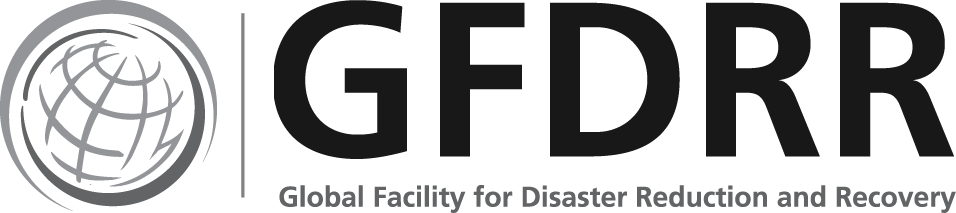 Some questions for discussion
Are there additional constraints to gender equality that should be considered beyond those described in this draft and that align with GFDRR’s comparative advantage?
Proposed activities – are these the right ones?  
Any recommendations to improve the availability, quality of data to measure improvements in women’s empowerment?
How can GFDRR can better support governments in their efforts to strengthen their systems and institutions with respect to women’s empowerment?
Any specific ways you would like to be involved?
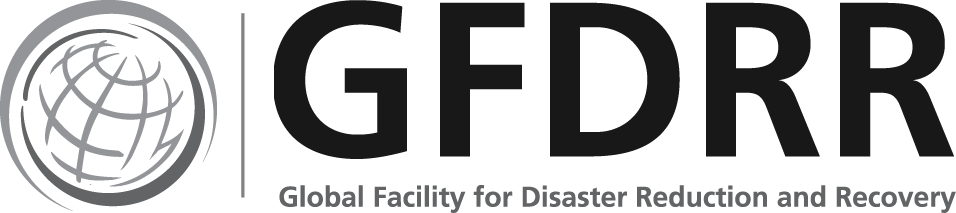